INSTRUCTIONS FOR USE
REMOVE THIS SLIDE BEFORE PRESENTING TO A CUSTOMER
THE FOLLOWING SLIDES ARE INTENDED TO BE USED TO AUGMENT THE DELL TECHNOLOGIES ENTERPRISE SUPPORT SERVICES CUSTOMER PRESENTATION, LOCATED HERE.* 

PLEASE GO TO THE LINK TO LEARN MORE ABOUT HOW TO BEST PRESENT THIS MATERIAL.
* If clicking on link does not directly open file, you must copy the URL and paste it into a new web browser.  This is a known Microsoft bug.
Introducing ProSupport Plus for Enterprise
Predictive and proactive support for critical systems
Benefits:
Adopt complex technologies with confidence by relying on our experts
Improve performance and stability with automated predictive analysis and proactive recommendations
Maximize workload availability with automated support enabled by service technologies
Insights
Ease
Experts
Predictive issue detection
Assessments and performance recommendations
Semiannual systems maintenance
3rd party software support
Hypervisor, operating environment and OS support
Proactive case creation with notification
An assigned Service Account Manager
Priority access to specialized support experts
Five critical components of ProSupport Plus for Enterprise
01
An assigned Service Account Manager
Your #1 support advocate, ensuring you get the best possible proactive and predictive support experience
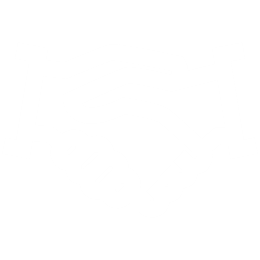 02
Priority access to specialized support experts 
Immediate advanced troubleshooting from an engineer that understands         Dell Technologies infrastructure solutions
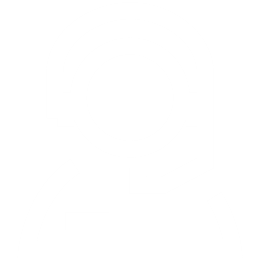 03
3rd party software support
We are your single point of accountability for any eligible 3rd party software installed on your ProSupport Plus system, whether you purchased it from us or not
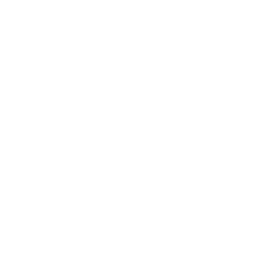 04
Automated, proactive and predictive support 
Accelerated resolution with predictive monitoring, notifications, automated case creation and proactive response
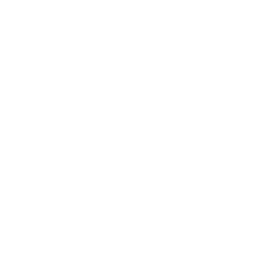 05
Systems maintenance
Keep your ProSupport Plus systems up to date with installation of latest firmware, BIOS and driver updates to improve performance and availability
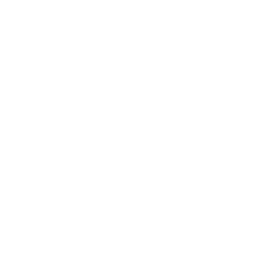 Availability and terms of Dell Technologies services vary by region and by product.  For more information, please view our service descriptions.
[Speaker Notes: There are five critical components of ProSupport Plus for Enterprise:

Service Account Manager:
Trusted advisor for support planning and technology decisions.
Leverages data analytics to improve performance and stability with proactive, personalized recommendations.
Serves as single point of contact for account management, escalation and monthly reporting reviews.

Priority access to support engineers
Immediate advanced troubleshooting from a technical support engineer who will reduce downtime and lost productivity.
Deep and broad expertise across the full breadth of Dell Technologies infrastructure solutions to enable comprehensive issue resolution.
Utilizes services technology to gain visibility into the issue as well as configuration and diagnostic data.

3rd party software support
With most vendors, “multivendor support” means nothing more than “we play nice” with other vendors.  Sure, they collaborate with other vendors, but ultimately the customer is responsible and has to engage with the 3rd party to resolve the issue.
Now, with 3rd party software support (included with ProSupport Plus), we will support any eligible 3rd party software that is installed on your Dell Technologies system whether you purchased the software from Dell Technologies or not.  Not only will we diagnose the issue, we will own the issue through resolution.  The link to eligible software titles is provided in the ProSupport Plus for Enterprise service description.

Automated, proactive and predictive support
Remotely monitor enterprise systems through leading system management consoles 
Accelerates resolution with predictive monitoring, notifications, automated case creation and proactive response. 
Improve productivity by reducing time spent resolving issues.
Collects configuration information from your environment to identify critical patches and updates
Analyzes information across entire customer base, to identify trends and best practices. 

Systems Maintenance
Systems Maintenance is the semiannual activity that helps you keep your Dell Technologies enterprise solutions up to date with the latest firmware, BIOS and driver updates to improve Systems stability. Systems Maintenance prevents unplanned downtime related to known issues and provides the ability to use the latest features and functionality.]
With ProSupport Plus, you get our very best
24x7
Immediate access to specialized support experts

>6,800
Technical support engineers available around the globe

>10,500
Certifications held by our technical support engineers

125
Countries where ProSupport Plus is available
No matter where you are or what language you speak, 
ProSupport Plus 
is there to support your critical business applications
Experience fewer issues…*
Your SERVICE ACCOUNT Manager, along with our predictive support technologies, help identify problems before they impact your business
Up to  31%
fewer service requests
* Based on an August 2020 internal analysis of service requests from August 2019 to August 2020 for Dell EMC storage, data protection  and hyperconverged products comparing service requests for connected products with ProSupport Plus for Enterprise vs. products without it.  Connectivity is via Secure Remote Services. Actual results may vary.
…and we’ll respond to and resolve them quickly*
Up to 43%
faster response to any service request

Up to 89%
faster response to critical issues

Up to 36%
faster resolution of issues
With ProSupport Plus, Your issues are immediately triaged and routed to Our specialized Support Engineers so you can quickly get back to innovating your business
* Based on an August 2020 internal analysis of service requests from August 2019 to August 2020 for Dell EMC storage, data protection  and hyperconverged products comparing service requests for products with ProSupport Plus for Enterprise vs. products without it.  Connectivity is via Secure Remote Services. Actual results may vary.
“We resolve issues more quickly with our SAM, and with reports on incidences and dispatches from      Dell Technologies, we can be more proactive in tackling issues before they impact the performance of our services.”
- Bhaskar Varma, Chief Operating Officer, NxtGen
“Because our SAM has a great understanding of our IT needs and Dell Technologies infrastructure products both current and future, he advises on the right IT solution for our data center infrastructure straightaway. It saves a lot of time in the procurement cycle. Plus, I don’t have to find the resource to work out the best solutions for the project.”
- Nagesh Jois, Director of Information Systems, Tavant Technologies
96
%
>
overall customer satisfaction with ProSupport Plus
“Because of ProSupport Plus with SupportAssist…we have more time to focus on strategic work, instead of just putting out fires. That will help us continue to drive new business.”
- Mike Kott, System Administrator, Lifting Gear Hire
[Speaker Notes: We are very proud of the success of ProSupport Plus, and our customer’s are proud, too.  As you can see, overall customer satisfaction with ProSupport Plus is over 96% favorable.]
ProSupport Enterprise SuiteFeature Comparison
Onsite Response not available for high-end storage, data protection or converged products with Basic Hardware Support. 
Certain restrictions apply.  View service description for product availability and details.
Availability and terms of Dell Technologies Services vary by region and by product.  For more information, please view our service descriptions.
Back-ups
Five critical components of ProSupport Plus for Enterprise
01
An assigned Service Account Manager
Your #1 support advocate, ensuring you get the best possible proactive and predictive support experience
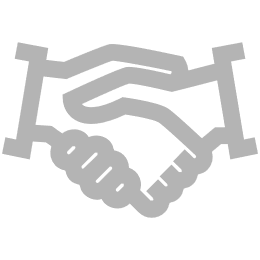 Your #1 support advocate, ensuring you have someone who knows you and your business.
Trusted advisor for support planning and technology decisions.
Leverages data analytics to improve performance and stability with proactive, personalized recommendations.
Serves as single point of contact for account management, escalation and monthly reporting reviews.
Delivers systems maintenance on a semiannual basis.
Five critical components of ProSupport Plus for Enterprise
Priority access to specialized support experts 
Immediate advanced troubleshooting from an engineer that understands the entire Dell Technologies infrastructure solutions product portfolio
02
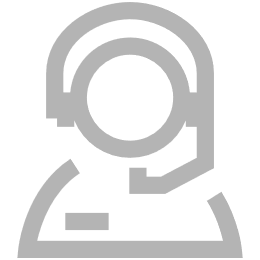 Immediate advanced troubleshooting from an engineer who will reduce downtime and lost productivity.
ProSupport Plus customers are immediately routed to a technical support engineer with the highest skillset based on the customer-reported issue. 
Deep and broad expertise across the full breadth of infrastructure solutions products to enable comprehensive issue resolution.
Utilizes services technology to gain visibility into the issue as well as configuration and diagnostic data.
Five critical components of ProSupport Plus for Enterprise
03
3rd party software support
Single point of accountability for any eligible 3rd party software installed on your ProSupport Plus system, whether you purchased it from us or not
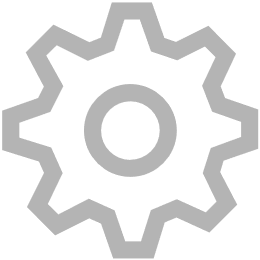 With most technology vendors, “multivendor support” or “collaborative support” means nothing more than “we play nice with other vendors.”  Sure, they collaborate with other vendors, but ultimately the customer is responsible and has to engage with the 3rd party to resolve the issue.
We will support any eligible 3rd party software that is installed on your Dell Technologies system whether you purchased the software from Dell Technologies or not. Not only will we diagnose the issue, we will own the issue through to resolution. This includes software titles from Microsoft®,  Red Hat® and VMware®. 
Whether your purchase your software from Dell Technologies or you already have the software and want to use it on our technology, if you have a support issue, just call us.  We streamline support through our support experts who own your case from first call to resolution.
Five critical components of ProSupport Plus for Enterprise
Automated, proactive and predictive support 
Accelerated resolution with predictive monitoring, notifications, automated case creation and proactive response
04
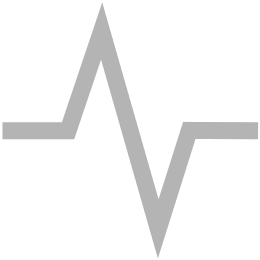 Remotely monitors systems through leading system management consoles 
Accelerate resolution with predictive monitoring, notifications, automated case creation and proactive response. 
Improve productivity by reducing time spent resolving issues.
Collects configuration information from your environment to identify critical patches and updates
Analyzes information across entire customer base, to identify trends and best practices. 
We will proactively replace a Solid State Drive (SSD) when the endurance level (the average percentage of life span remaining on the eligible SSD) reaches 5% or less.
Five critical components of ProSupport Plus for Enterprise
Systems maintenance
Keep your ProSupport Plus systems up to date with installation of latest firmware, BIOS and driver updates to improve performance and availability
05
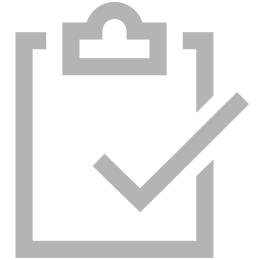 Systems Maintenance is included in your ProSupport Plus entitlement and delivered on a semiannual basis with your Service Account Manager: